人を集める Google MAP 最適化
2021 年　 8月
なぜ今MEOが大事なのか？
サイト横のボタンからの遷移数まとめ（6/21〜30）
モバイル（スマートフォン）でのインターネット利用が多くなった今、Googleは検索の内容だけでなく、
ユーザーの「位置情報」「個人情報」（趣味趣向）に合わせた、検索結果を表示するようになりました。
そのため、“場所”に関係のある内容をブラウザやGoogleで検索すると、上部にMAPの検索結果を掲載することが多くなりました。

MAP情報の中には、写真、HPへのリンクの他、ユーザー評価やユーザーの生の声が掲載され、そこで閲覧者による第一次評価が行われます。

そのため、
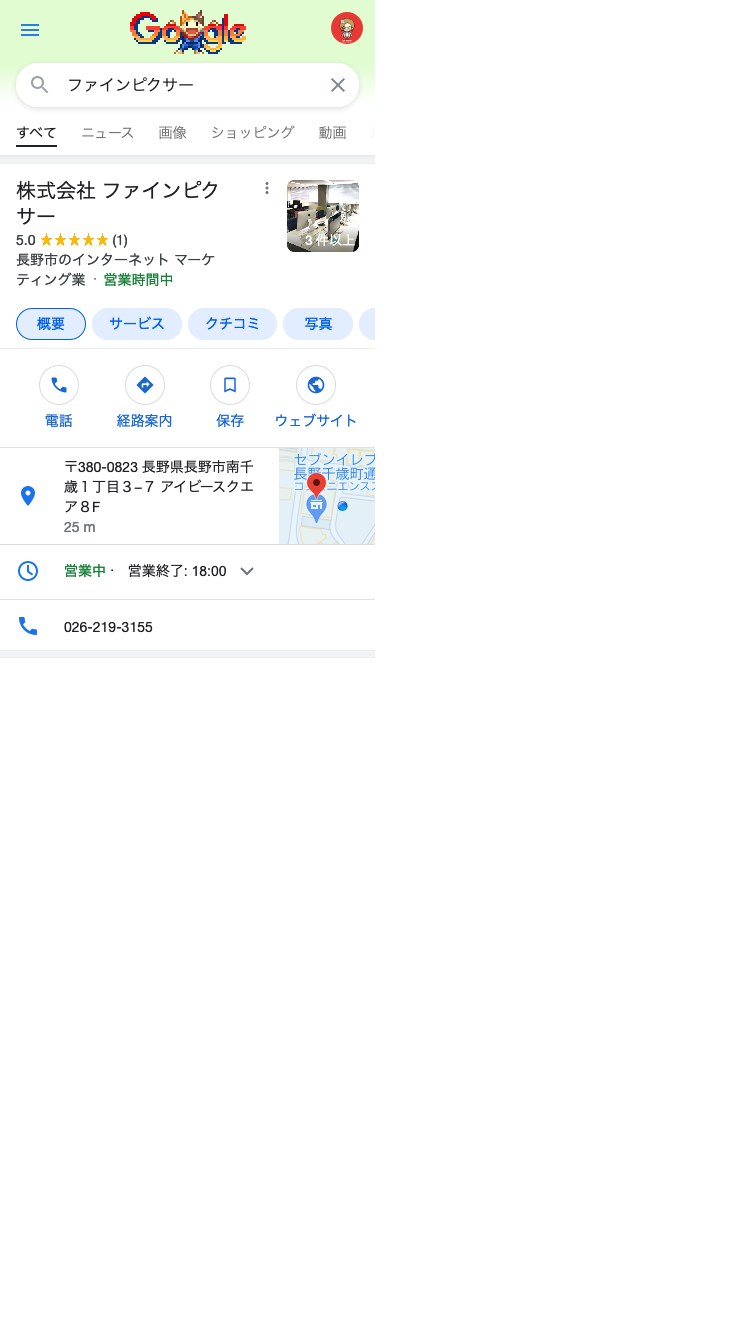 MEO＝マップエンジン最適化（Map Engine Optimization）は今実施しなくてはいけない対策なのです。
1
MEO
▼他社様の事例
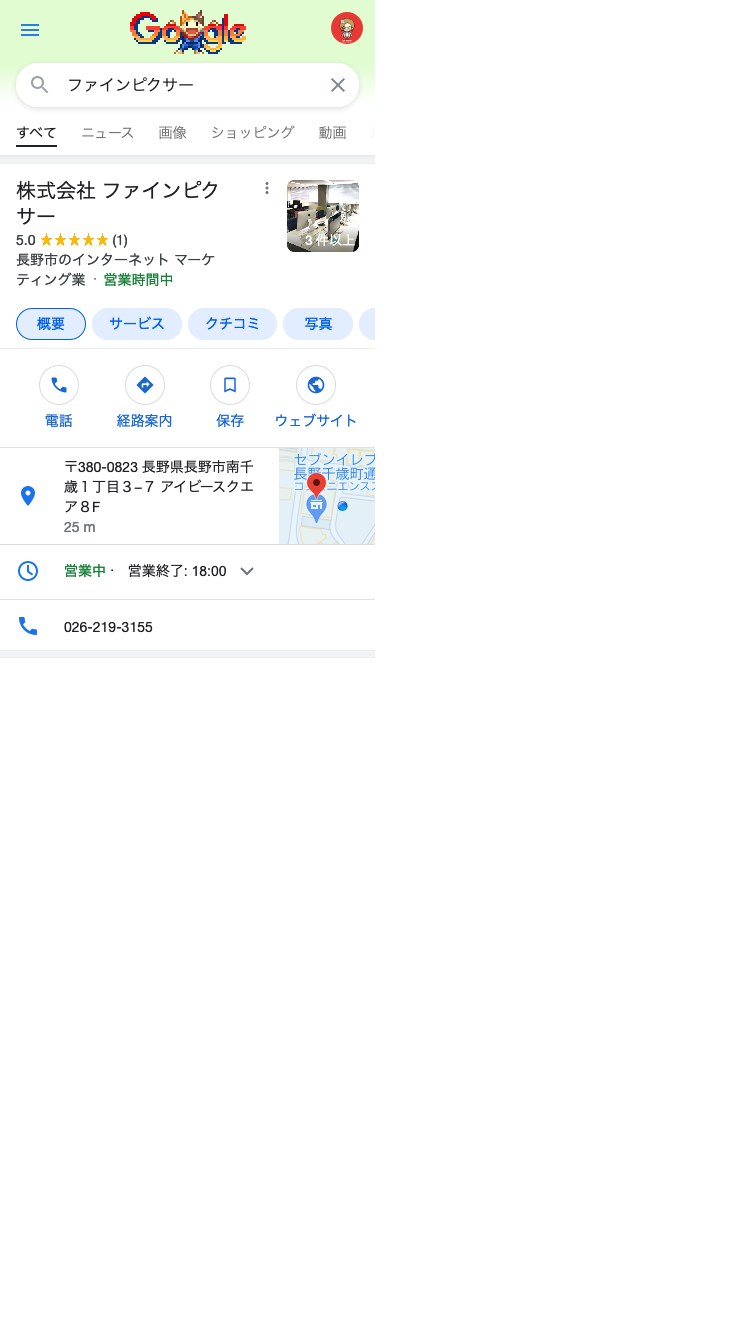 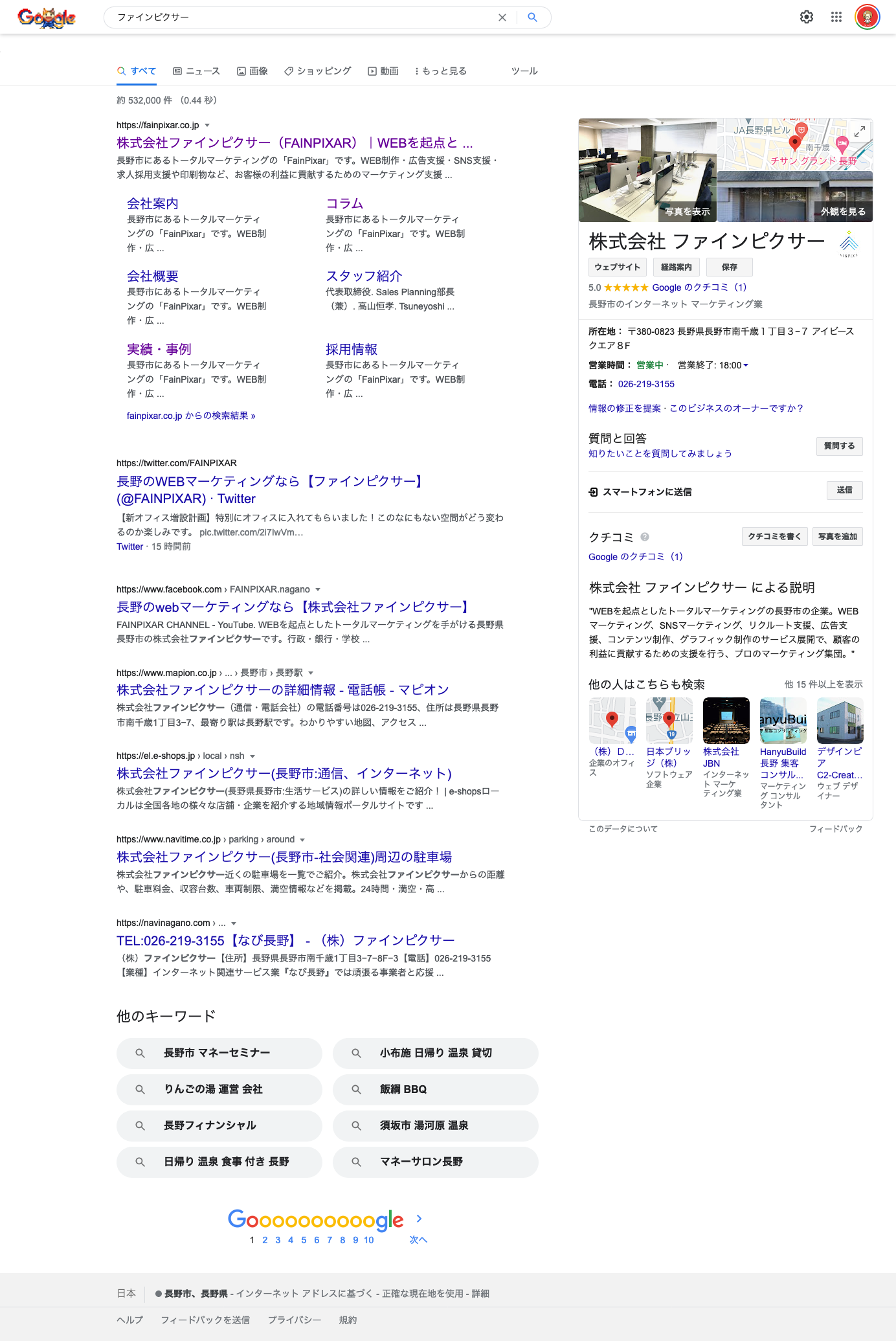 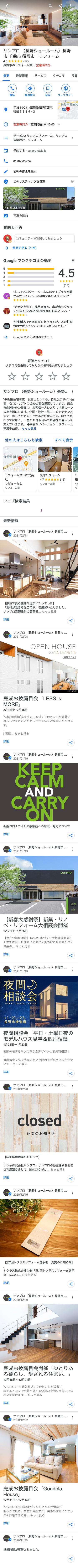 Google MAPの情報＆ユーザー評価が開く
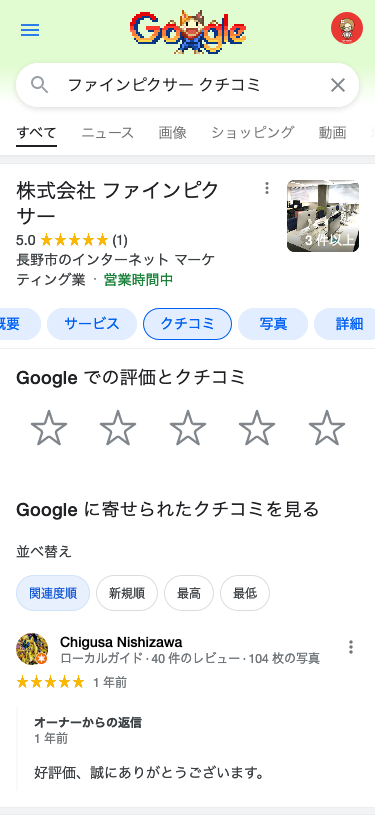 この評価は、
検討中のユーザーに
非常によくみられています
2
2
では何をするのか？
BtoCのサービスを展開されている企業様に関しましては、Google MAP 対策は、主にスマートフォンで考えていきます。
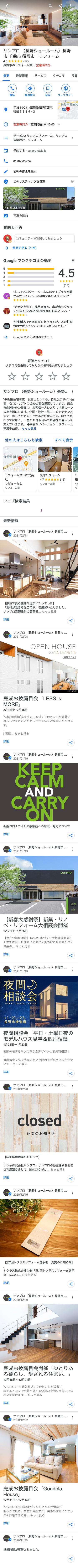 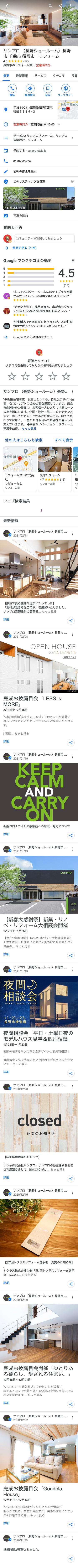 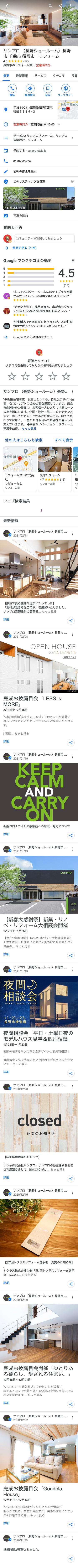 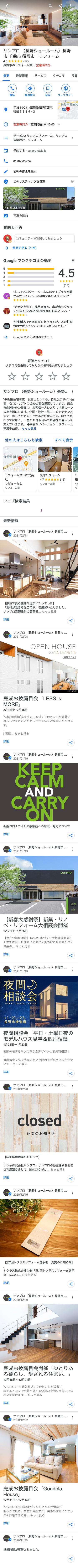 写真登録でイメージアップ
ユーザーに対してのコメント返信の
ポリシー策定
基本情報の正しい設定
お知らせやイベントの投稿・管理を実施
3
3
まずは正しいデータ登録を実施します。
複数アカウントをお持ちの場合には、オーナー申請（承認）を行なった上で、店舗ごとに切り分けをしていただきます。
基本的に、地図情報に紐づいた情報発信となります。
● Googleマイビジネスの管理画面から設定できます。
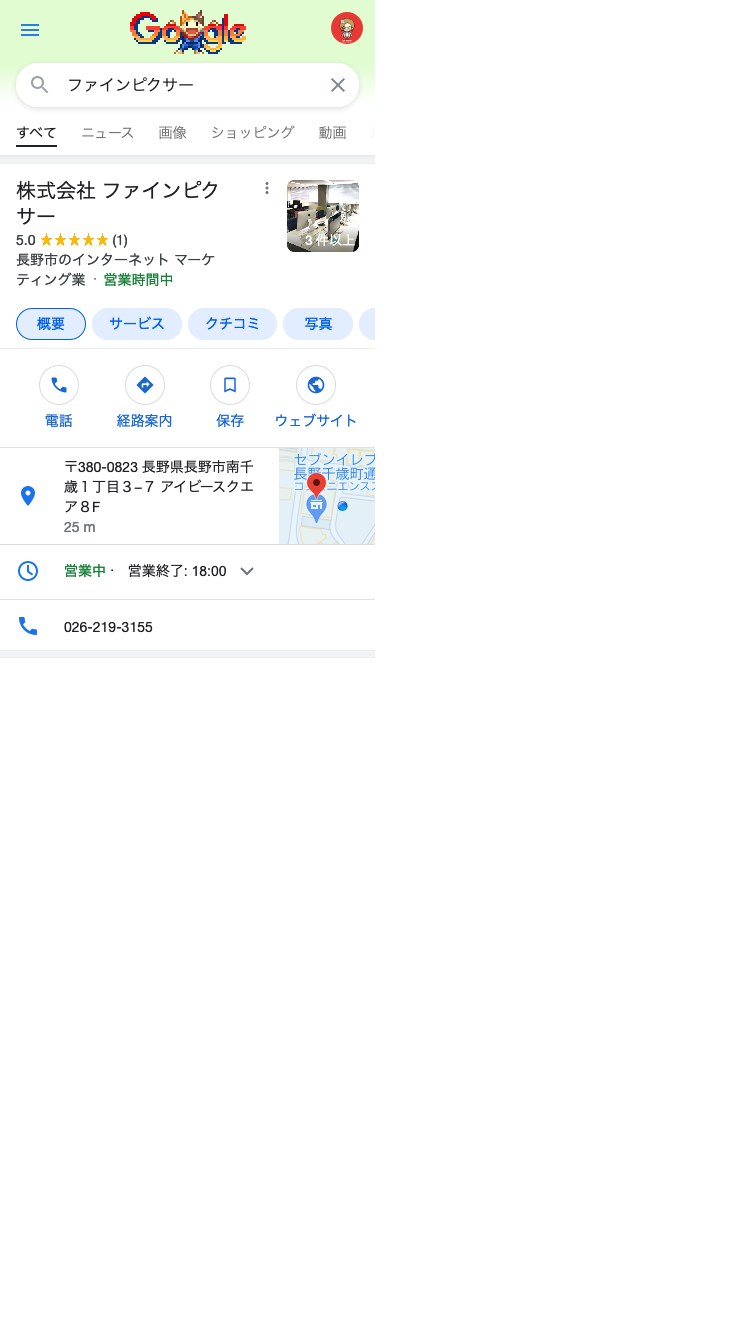 店舗ごとに紐付ける
ビジネス所有者
店舗A
←　店舗ごとの管理です。
１つのGoogleアカウントで管理
・管理者は複数名設定することも可能
店舗B
店舗C
Google マイビジネスでまずやるべきこと

１、写真の登録（魅力ある写真の登録）
２、電話番号やURL、自己紹介の登録（正しいか確認する）
３、投稿（お知らせの発信）
４、ユーザー投稿に対する、対応ポリシーの策定
５、ユーザーとのコミュニケーション開始
←　ユーザーはここから　　電話をかけたり、
　　HPを見ることに慣れて　　きています。
Googleマイビジネス運用
クチコミや投稿の運用で、閲覧しているユーザー対応を決めておきます。
　「どのような場合にどのように対応するか」のポリシー（ルール）策定が重要 です。コメントは、返すのであれば全部返す方がいいと言われています。この際にポイントとなるのがクレーム処理です。Googleの表示上で複数回のやり取りはマイナスイメージにつながるため、原則１回のみ丁寧にご返信するという運用が多いです。
● クチコミ対策
● 投稿の運用
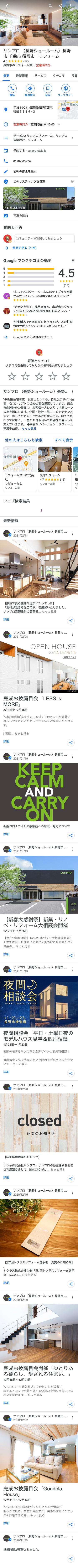 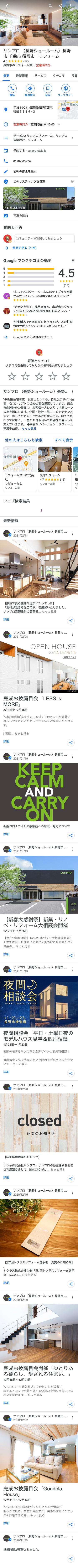 Googleマイビジネス　　から店舗情報を発信　　できます。
　　

●　定期的な投稿が　　Googleの評価が高く　　なりやすいと言われて　　います。

●　配信計画策定が最も重要。
←　評価は大切です
　　実際のサービスレベルが　　反映される傾向があります。
←　ユーザーコメントも大切です。
　　コメントを募るという対策もでき、　　ユーザーの生の声をプロモーションに活かす　　こともできます
細かな企画は、企業の目的に応じて対応しておくこと立案・運用することが重要です。個別にご相談に応じさせていただきます。